Eesti e-tervis
 
teekond digiväelise inimkeskse tervishoiu poole
Kertti Merimaa
Morning Health Talks Tartu “e-Tervis – tervishoiu tuleviku ümberkujundaja / kogemused Eestist ja Skandinaaviast “
Tartu 2021
Eesti digiühiskonna arengukava 2030
Eesti täis digiväge

Eesti on maailmas aina enam tuntud kui tugev digiühiskond. 
Seda edu hoides ja selle põhjal uusi edusamme tehes tahame olla veel võimekamad.
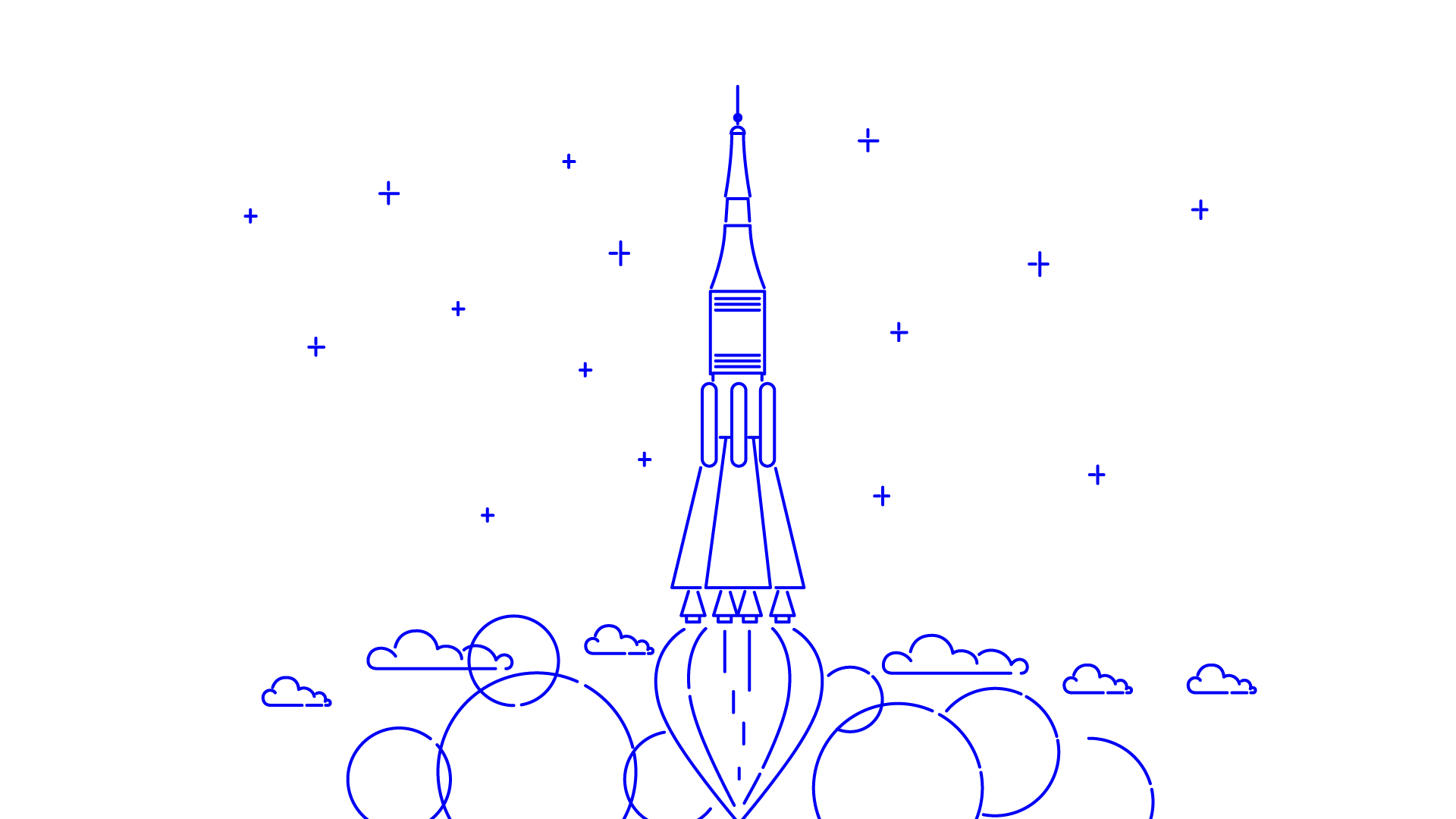 [Speaker Notes: Vägi on eesti keeles pika ajalooga sõna. Nimelt, vägi on üks kolmesajast kõige vanemast eesti keele sõnast. Hinnates ajalugu, tahame hoida seda, mida oleme ehitanud, kuid usume, et Eestit saab ehitada veel vägevamaks digiühiskonnaks. Tahame, et Eesti olekski digiväge täis - võimekas ja suurema jõuga kui meie väiksusest mulje võib jääda. Nii kasutame muudkui edasiarenevaid digitehnoloogia võimalusi alati täiel määral ja parimal moel ära.]
Peamised globaalsed e-tervise arengusuunad,
ehk kuidas liikuda digiväe suunas?
Kiire ja sündmuspõhine andmevahetus ja andmete kasutus
Innovatsioon koostöös ja koosvõimes
Kaugteenused kui uus normaalsus
Inimene tervisesüsteemi keskpunkti
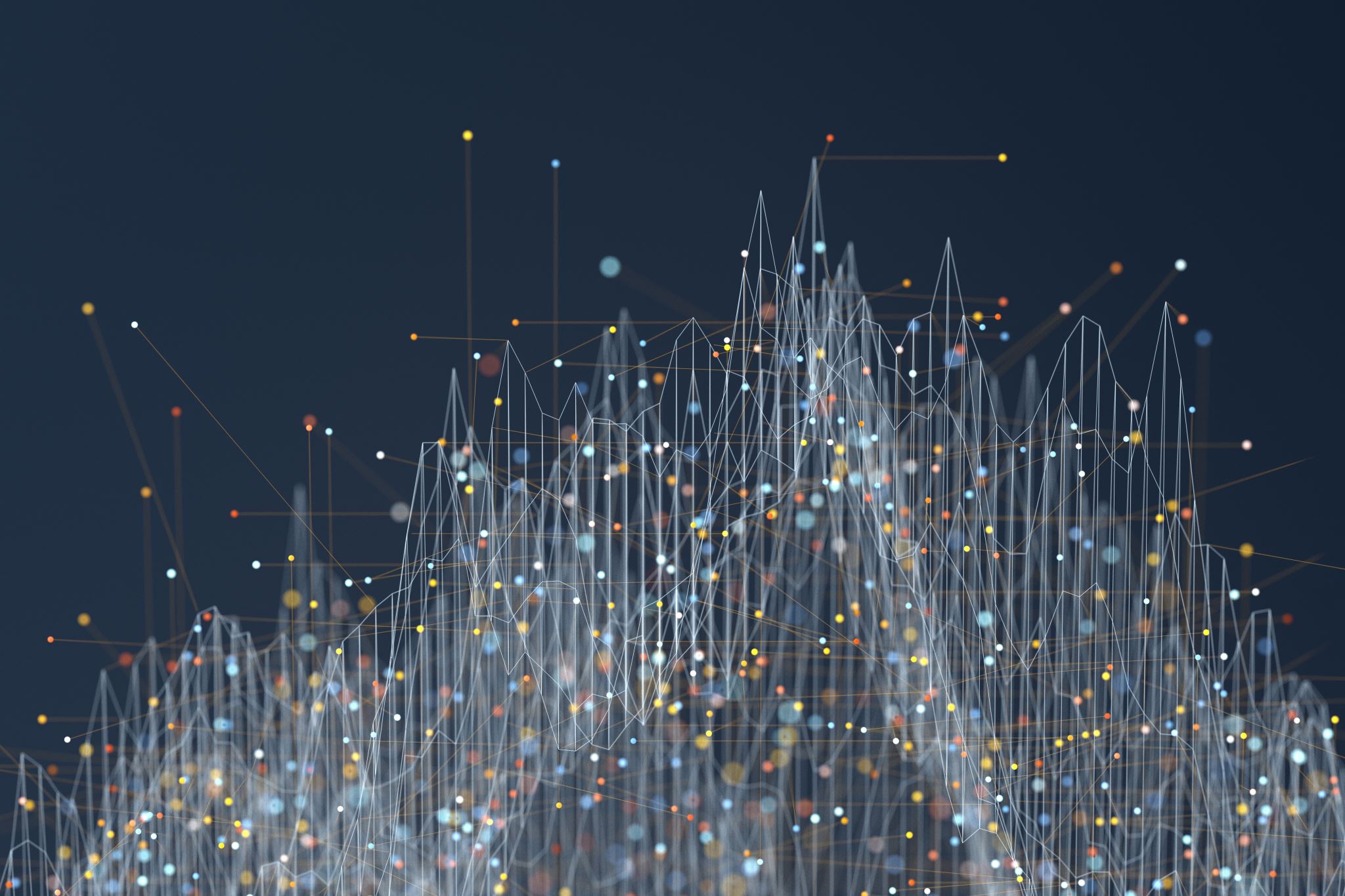 Kiire ja sündmuspõhine andmevahetus ja andmete kasutus
Andmete masinkogumine

Automatiseeritud tervishoiuteenuste dokumenteerimine ja reaalajas kliiniliste andmete vahetus

Kliinilised otsustustoed ja tervishoiu prognoosisüsteemid

Suurandmete loomine, koondamine ja kasutuselevõtt

Asjade internetist tulenevad võimalused
Kiire ja sündmuspõhine andmevahetus ja andmete kasutus – mida teeme Eestis
Nõusolekuteenus
Health Sense
Tervise infosüsteemi andmed sündmuspõhiseks
Personaalmeditsiini rakendamine Eestis 2019–2022
Perearstide kliiniliste otsuste tugisüsteem
Digital Innovation Estonia
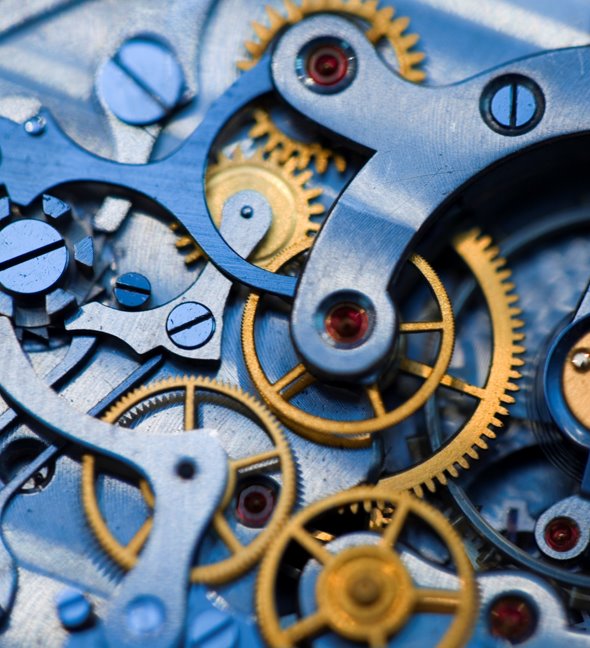 Innovatsioon koostöös ja koosvõimes
Keeletehnoloogia areng 
keelte masinõpe, keelte automaatne töötlemine, keeleressursi kasutuselevõtt tervise valdkonnas

Meditsiinidokumentide ja terviseandmete tervisesüsteemide ülene koosvõimelisus

Standardiseerimine
Terminoloogiate standardid, dokumendistandardid, andmevahetuse standardid, andmeturbe standardid, identifitseerivad standardid
Testkeskkonnad, sünteetilised andmed ja „elavad laborid“

Koostöömudelid avaliku ja erasektori vahel
Innovatsioon koostöös ja koosvõimes – mida teeme Eestis
Terminoloogia kompetentsikeskus
TalTech terviserakenduste hindaja
E-tervise valitsemisraamistiku projekt
Klassifikaatorite ja koodiloendite haldussüsteem
Teabekeskus
Üleminek rahvusvahelistele standarditele ja terminoloogiatele
HSPA raamistiku TSI projekt
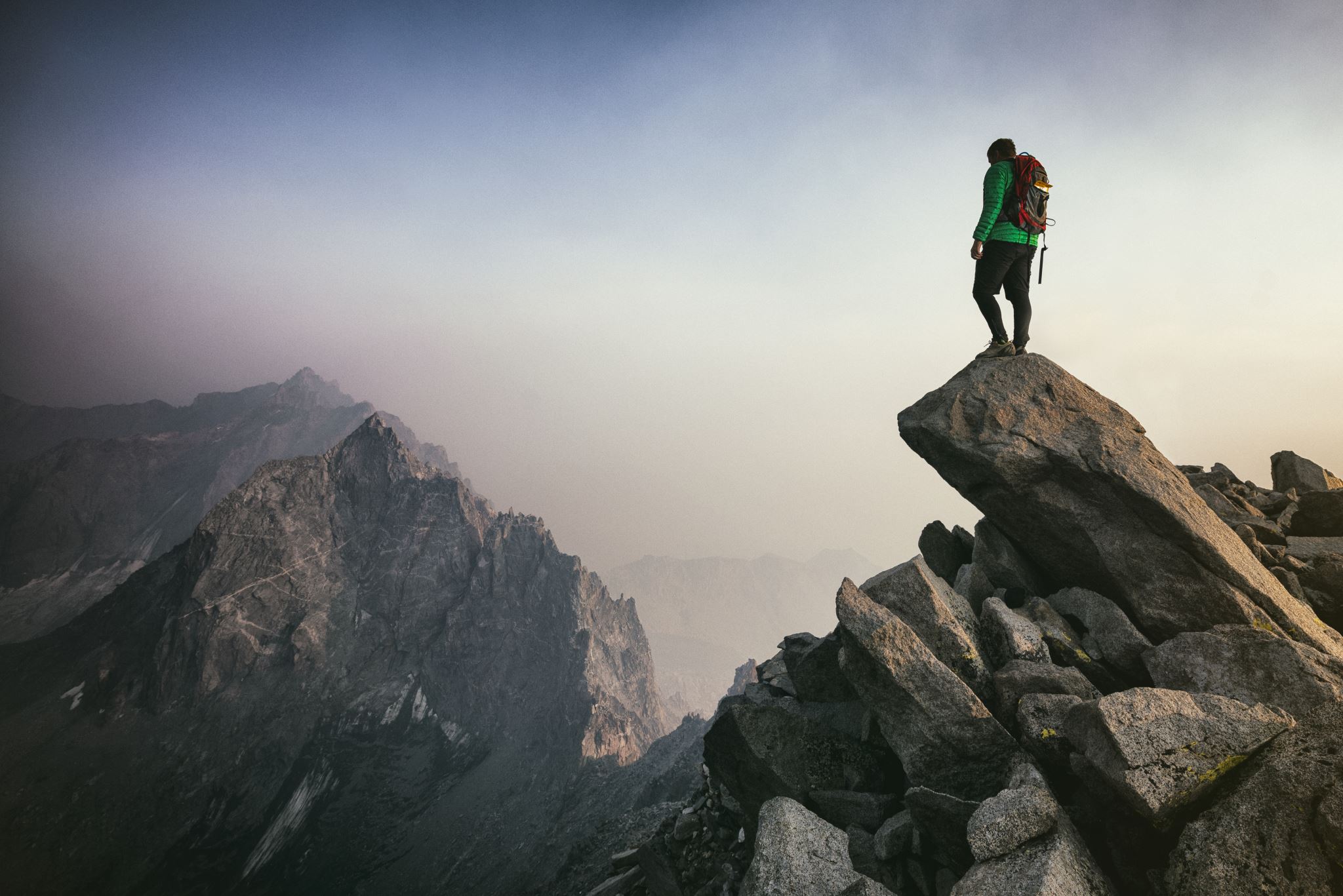 Kaugteenused kui uus normaalsus
Kaugteenuste soodustamine regulatsioonide ja rahastamismudelite kaudu

Kaugvastuvõttude hüppeline kasv

Kaugmonitooringut pakkuvate  lahenduste kasvav usaldusväärsus ja pakkumise kasv

Eeltriaaži lahendused ja „digital first“
Kaugteenused kui uus normaalsus – 
mida teeme Eestis
OnKontakt
Kaugvastuvõttude võrdne rahastamine
Terviseteekonna digidisainer
Psoriaasi kaugteenusmudel
Eelvisiit
Videovastuvõtu tulemustasu
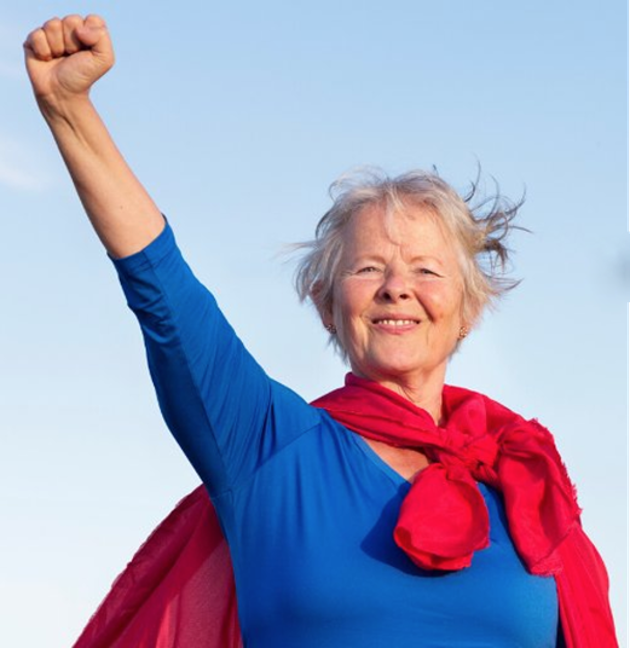 Inimene tervisesüsteemi keskpunkti
Personaliseeritud teekond tervisesüsteemis

Nõudluspõhised tervishoiuteenused

Inimest tervisesüsteemis toetavad lahendused, virtuaalsed assistendid ja tõenduspõhine informatsioon

Patsiendi tervisetulemite ja teenusekogemuse süstemaatiline hindamine ja teenusemudelis arvestamine
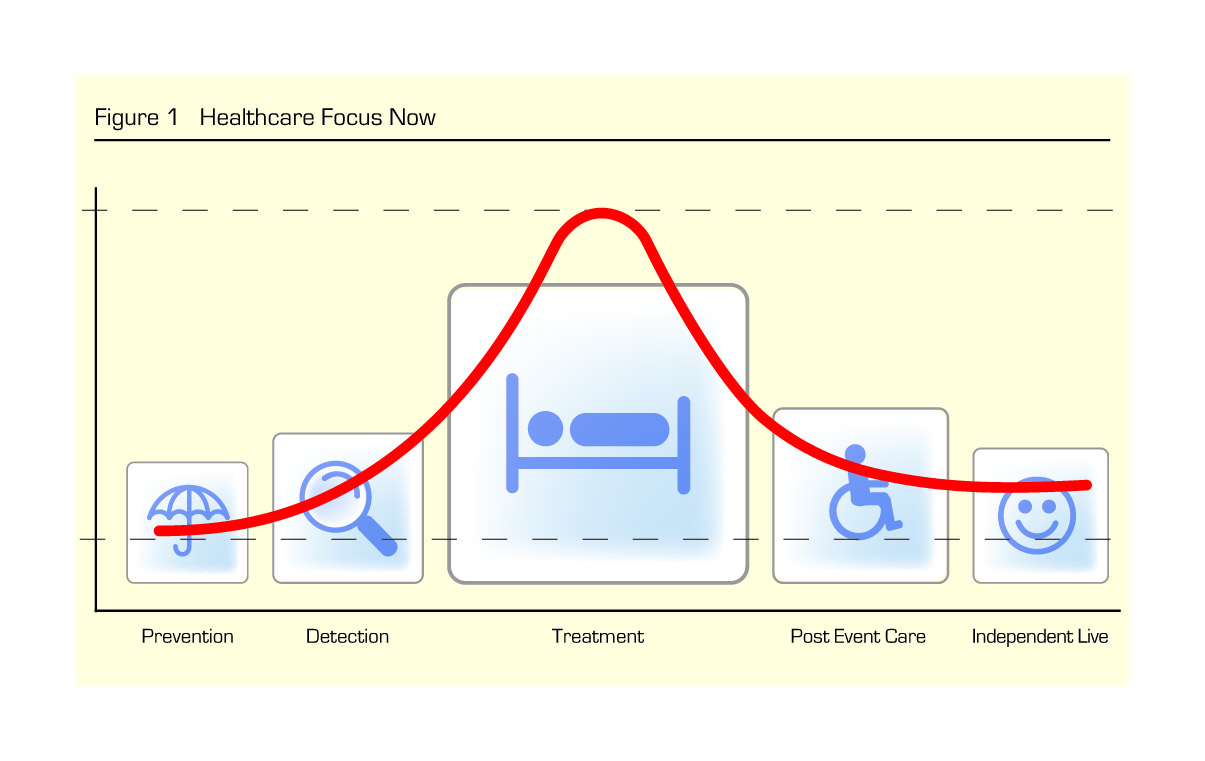 Inimene tervisesüsteemi keskpunkti – mida teeme Eestis
Nõusolekuteenus
Insuldi juhtprojekt
Tervisetõendite digitaliseerimine
Terviseportaal
Terviseportaal
PAIK projekt
Hoiame ühendust!
Kertti Merimaanõunik | Tervisesüsteemi arendamise osakond6269 264 | Kertti.Merimaa@sm.ee